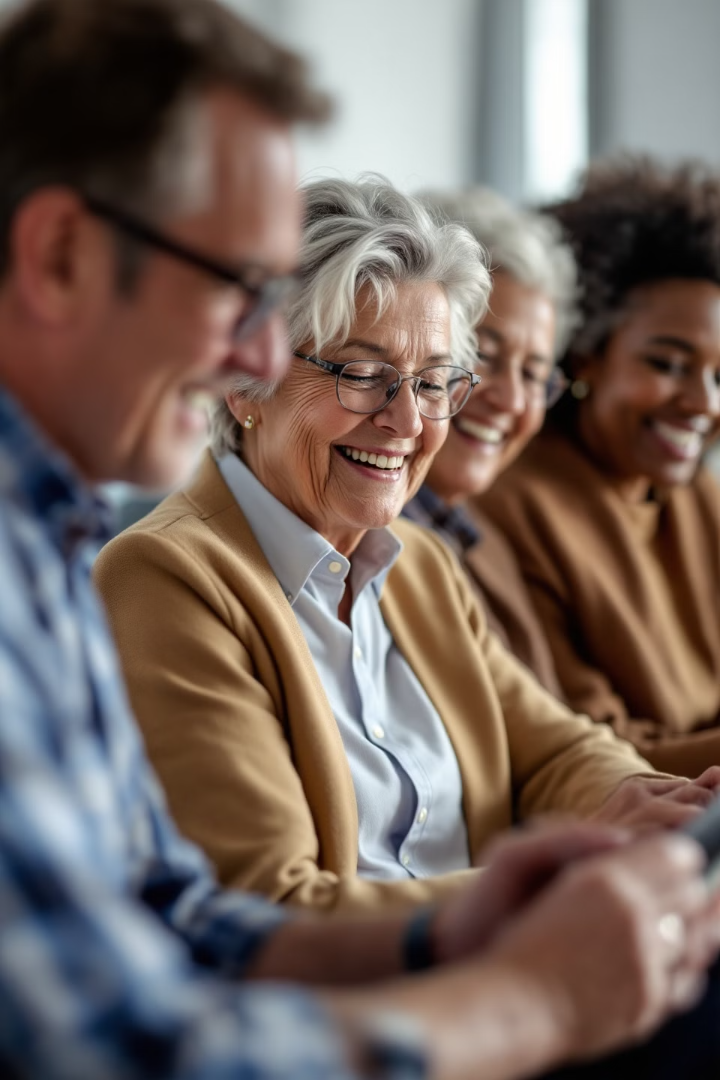 Velkommen til FVU Digital
Velkommen til FVU Digital for Ældre Sagen - et kursus designet til at styrke dine digitale færdigheder. Hos AOF skaber vi trygge læringsmiljøer for alle, uanset udgangspunkt og kundskaber.
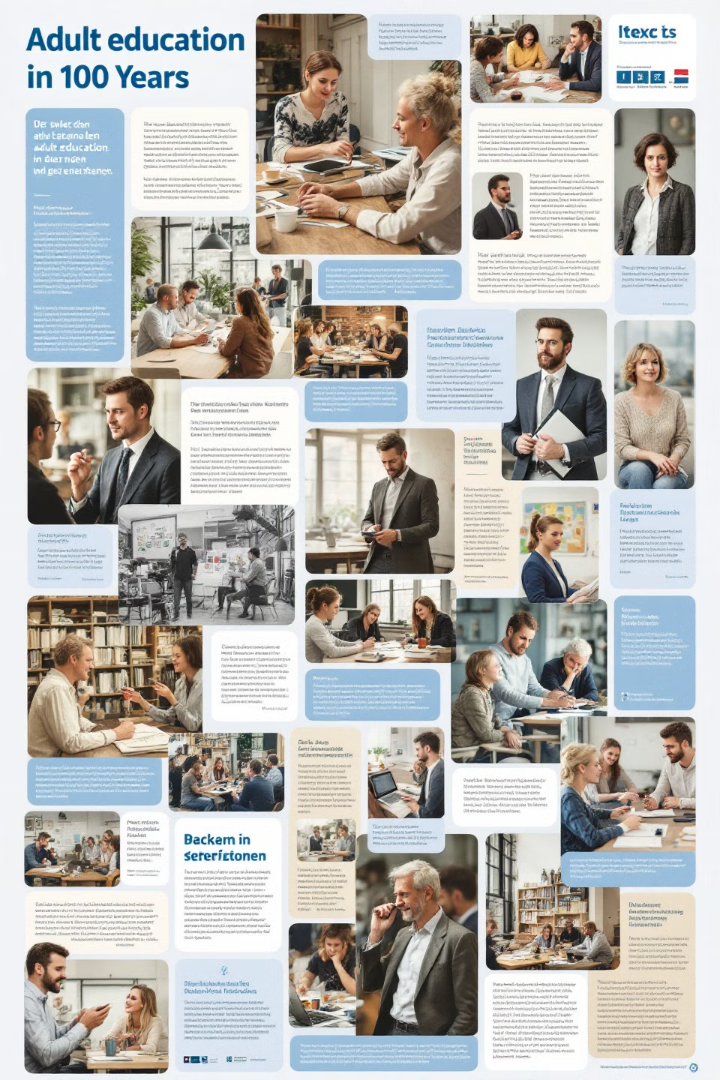 Om AOF
Danmarks største  udbyder
Over 100 års erfaring
Vi har en lang tradition for at undervise og uddanne voksne.
AOF er landets førende inden for voksenuddannelse.
Fokus på tryghed
Vi skaber et miljø, hvor alle kan lære og udvikle sig.
Hvorfor FVU Digital?
Digitalisering af samfundet
Praktiske færdigheder
Tilpasset aldersgruppen
Flere services bliver digitale. Det er vigtigt at kunne navigere i den digitale verden.
Kurset giver dig konkrete værktøjer til at håndtere hverdagens digitale udfordringer.
Indholdet er skræddersyet til ældre, der ønsker at forbedre deres digitale kompetencer.
Mød hinanden
Lad os lære hinanden at kende gennem en kort præsentationsrunde, hvor vi deler følgende:
Navn
Digital erfaring
Del dit navn med gruppen, så vi kan lære hinanden at kende.
Fortæl kort om din erfaring med computer og internet - alle niveauer er velkomne.
Læringsmål
Andet
Del gerne dine tanker om, hvad du særligt gerne vil blive bedre til på kurset.
Andet du mener kunne være rart at vide for deltagere og underviseren.
Dagens program
Velkomst og introduktion
1
Gennemgang af kursusplanen og praktiske oplysninger
2
Kompetenceafklaring og registrering
3
IT spørgehjørne - en kort introduktion
4
Evaluering af dagen
5
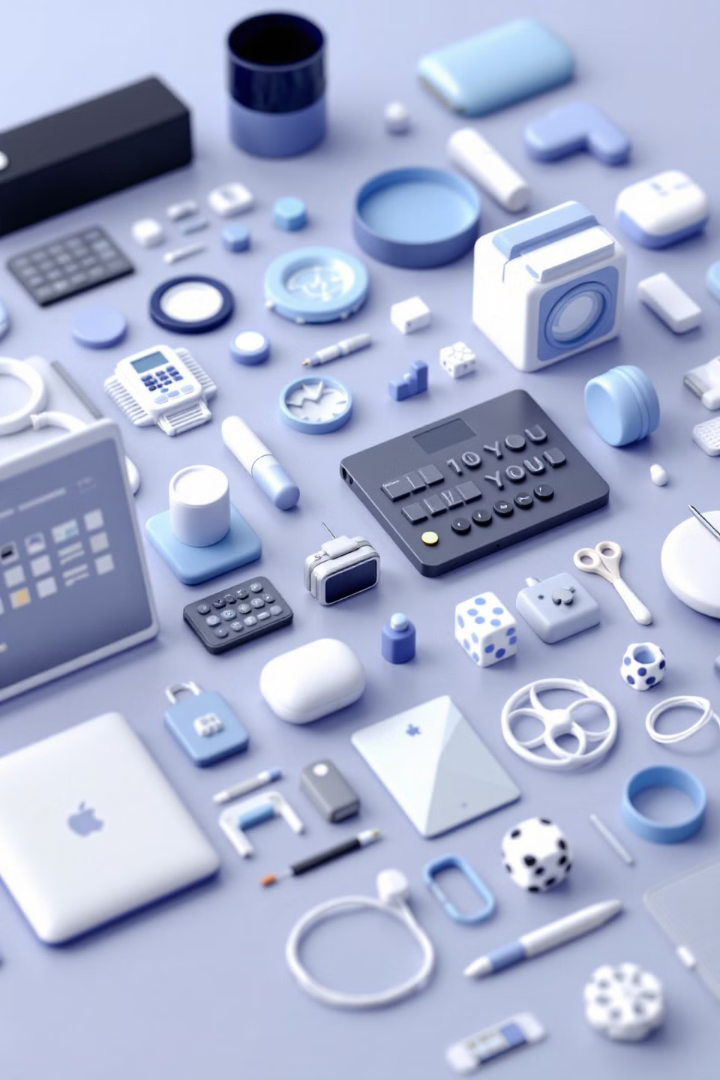 Kursusforløb
8 kursus gange
Alsidige emner
Vi mødes over 8 dage for at dække emnerne i undervisningsplanen.
Fra digital sikkerhed til sociale medier og offentlige hjemmesider.
Praktiske øvelser
Repetition
Vi fokuserer på dagligdags digitale opgaver og udfordringer.
Vi slutter af med opsamling for at sikre, at alle er med.
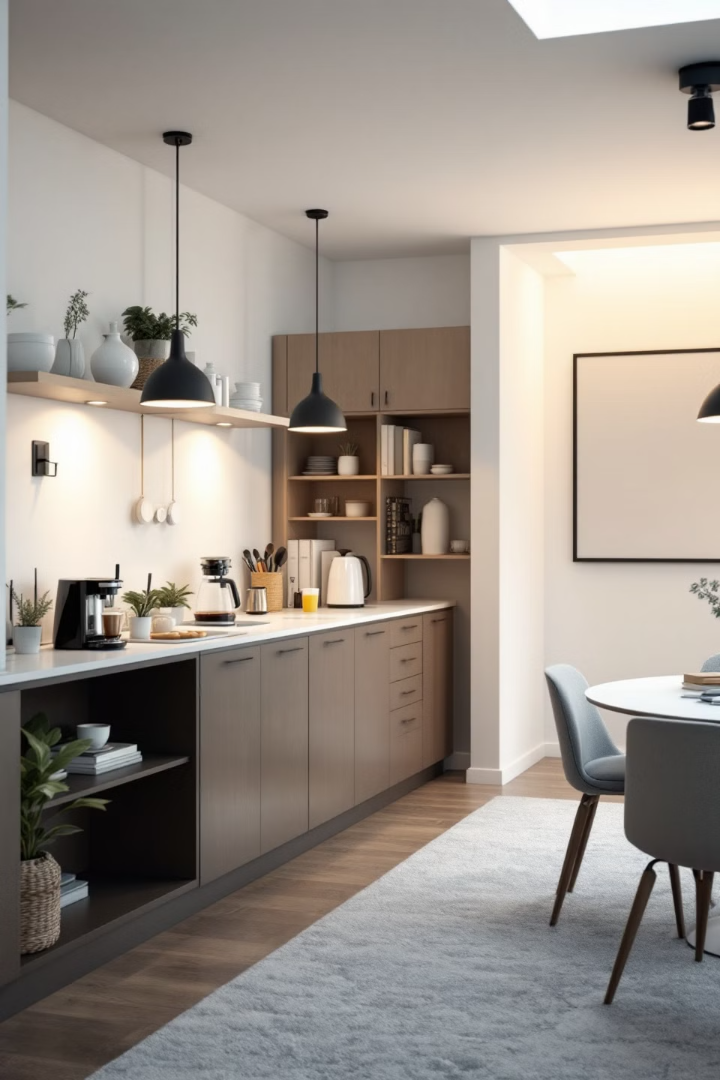 Praktiske oplysninger
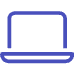 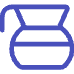 Medbring computer
Pauser
Tag gerne din egen computer med, hvis du har en. Windows 10 eller 11.
Der holdes pause hver time og en længere kaffepause midtvejs.
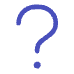 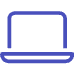 Spørg løs
Kursusplatform
Find dine materialer og oversigter på:www.aof-digital.dk NB: Udlevering af guide..
Alle spørgsmål er velkommen. Vi er her for at hjælpe.
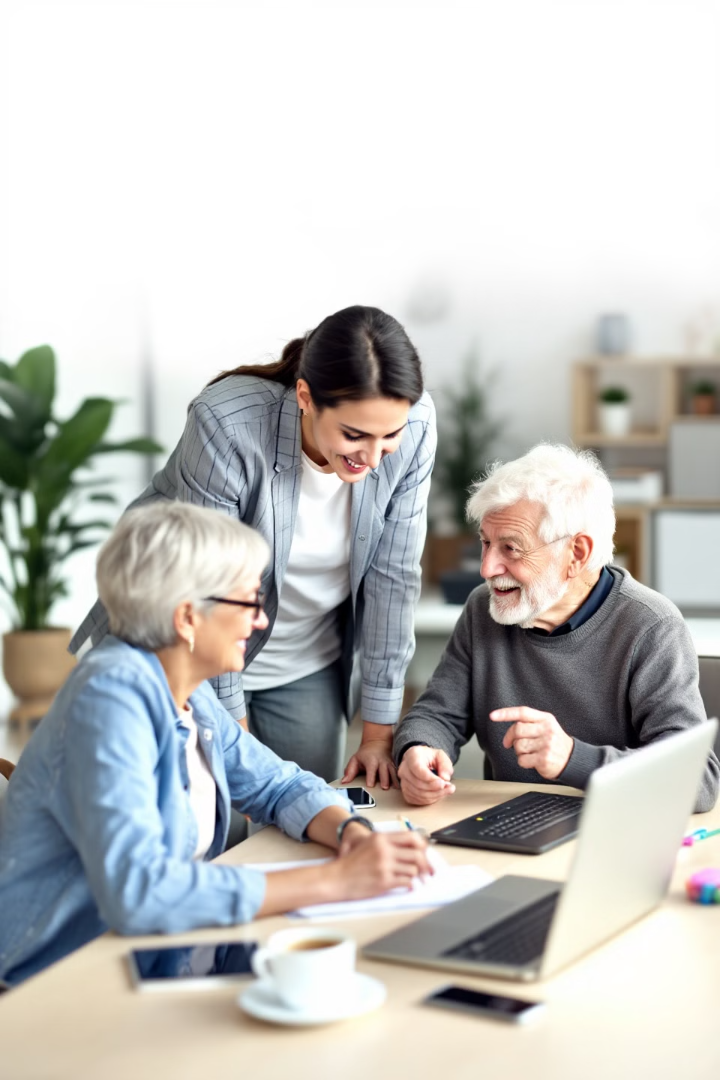 Kompetenceafklaring
Vurder dig selv
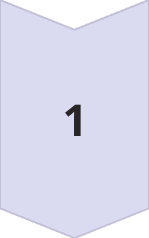 Du udfylder “Min digitale tjekliste” og se hvilke færdigheder du allerede har og hvilke du skal arbejde med.
Uformel samtale
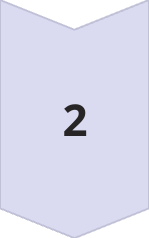 Vi taler om dine digitale vaner og erfaringer.
Samtaleguiden laves i fællesskab
Niveauplacering
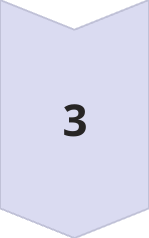 En enkel vurdering af dine nuværende digitale kompetencer. Trinplaceringen laves individuelt
Trinplacering
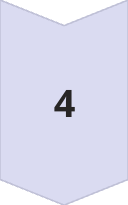 Du placeres på det rigtige trin for optimal læring og de øvelser du skal arbejde med på kurset.
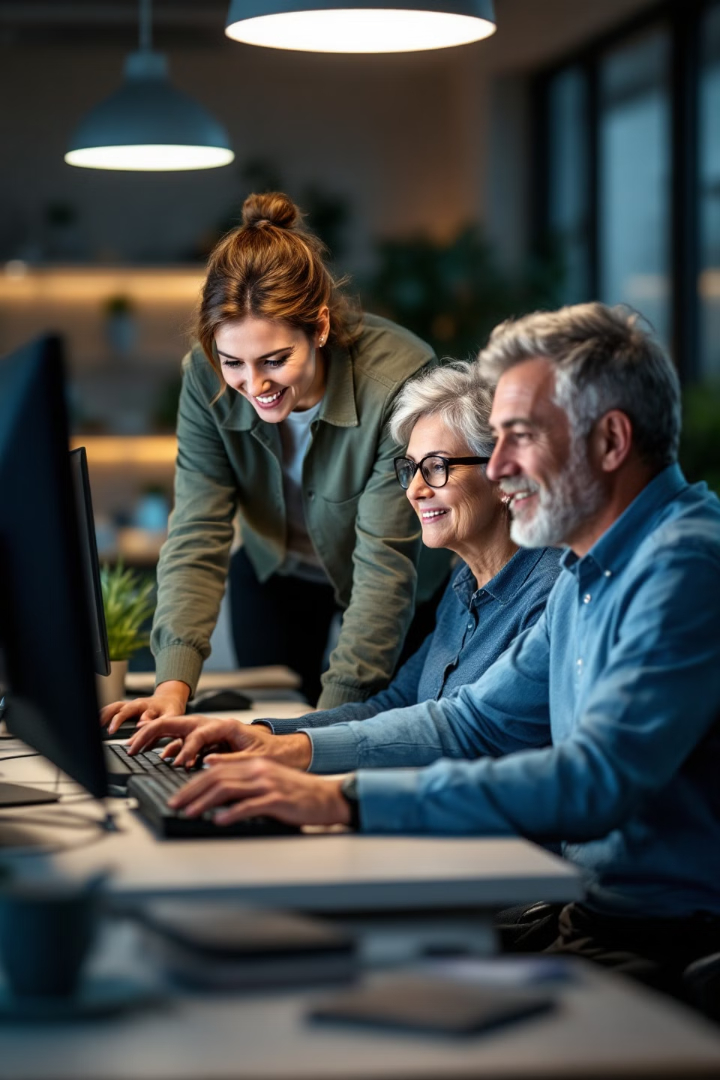 IT spørgehjørne
Daglig hjælp
Personlig vejledning
De sidste 15 minutter hver dag er afsat til konkrete IT spørgsmål
Få hjælp til dine specifikke digitale udfordringer.
Forberedelse
Hjemmearbejde
Overvej gerne dine spørgsmål på forhånd.
Øv dig hjemme og bliv bedre funderet i det digitale
Dagens evaluering
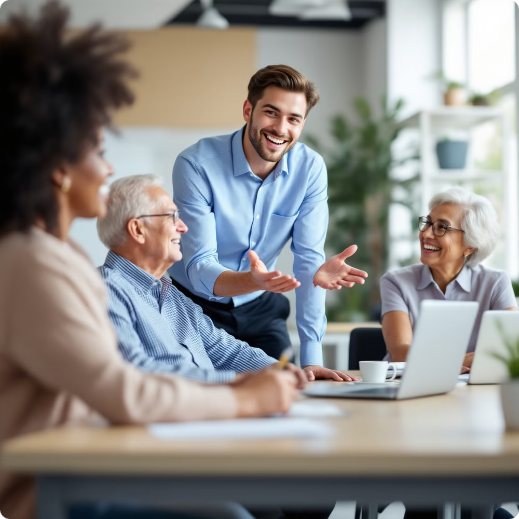 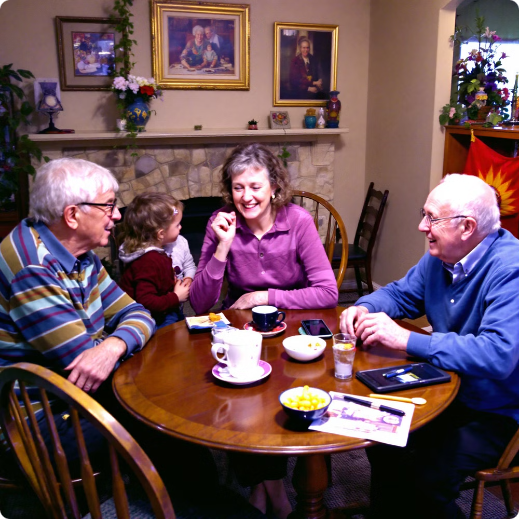 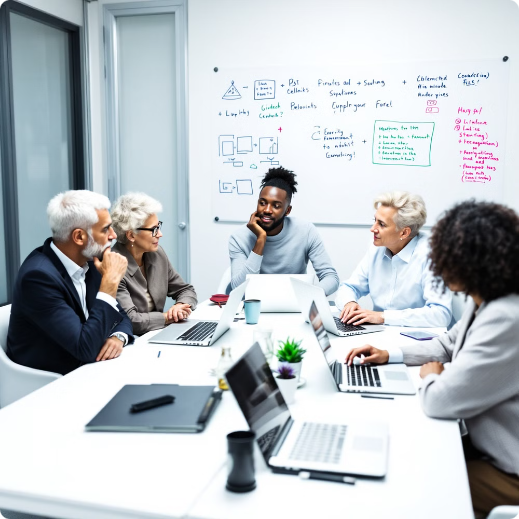 1. Feedback
2. Erfaringsdeling
3. Læringspunkter
Giv input til forbedringer af undervisningen
Del dine oplevelser fra dagens undervisning
Diskuter hvilke emner der var relevante
Vi afslutter hver kursus dag med en kort evaluering. Dette hjælper os med at tilpasse undervisningen til jeres behov.